Figure 1. Line graphs show the changes in mean arterial pressure (top) and heart rate (bottom) during mild-intensity, ...
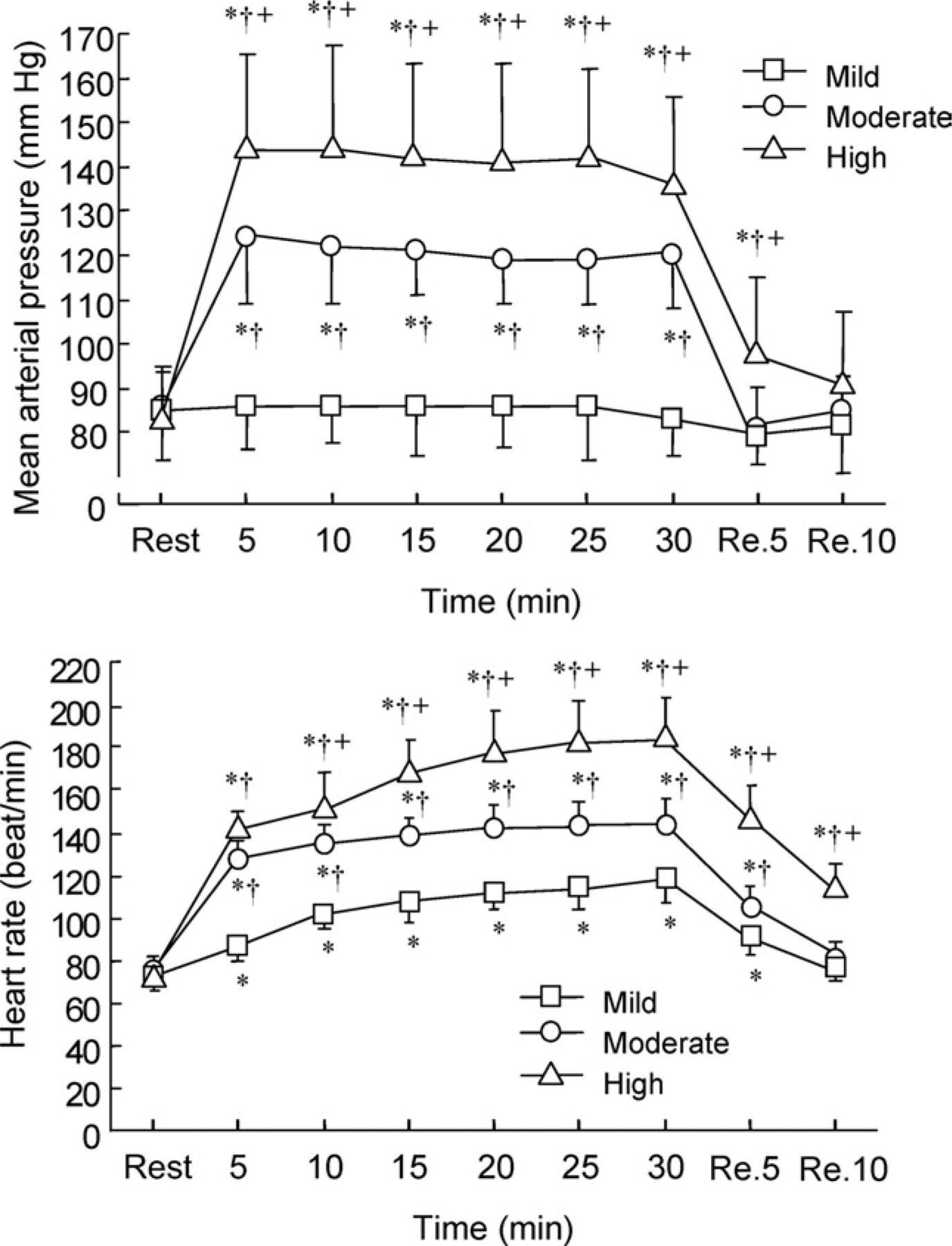 Am J Hypertens, Volume 20, Issue 8, August 2007, Pages 825–830, https://doi.org/10.1016/j.amjhyper.2007.02.014
The content of this slide may be subject to copyright: please see the slide notes for details.
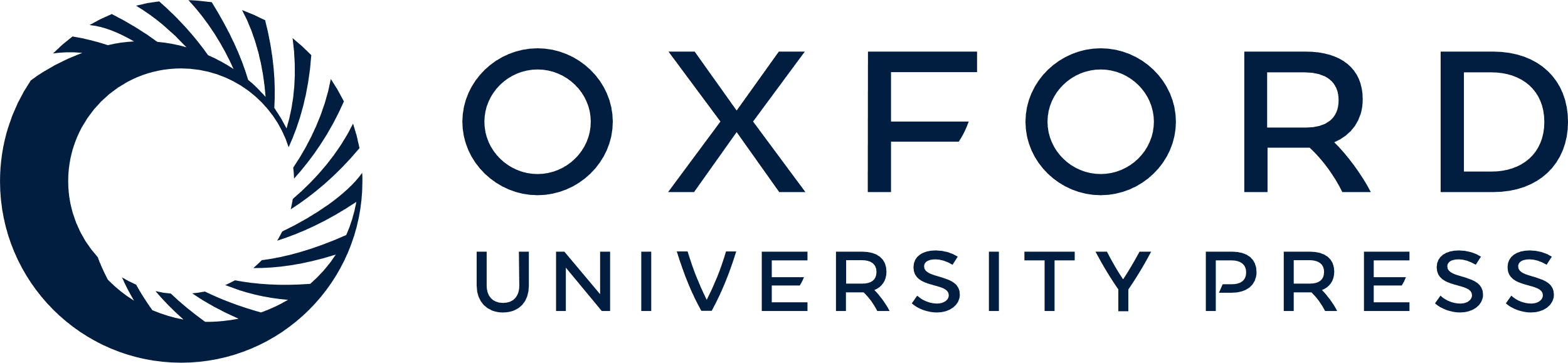 [Speaker Notes: Figure 1. Line graphs show the changes in mean arterial pressure (top) and heart rate (bottom) during mild-intensity, moderate-intensity, and high-intensity exercises. *P < .05 v rest; †P < .05 v mild-intensity exercise; +P < .05 v moderate-intensity exercise. Re, recovery.

Unless provided in the caption above, the following copyright applies to the content of this slide: © American Journal of Hypertension, Ltd. 2007]
Figure 2. Line graphs show the changes in forearm blood flow (FBF) (top) and forearm vascular resistance (FVR) (bottom) ...
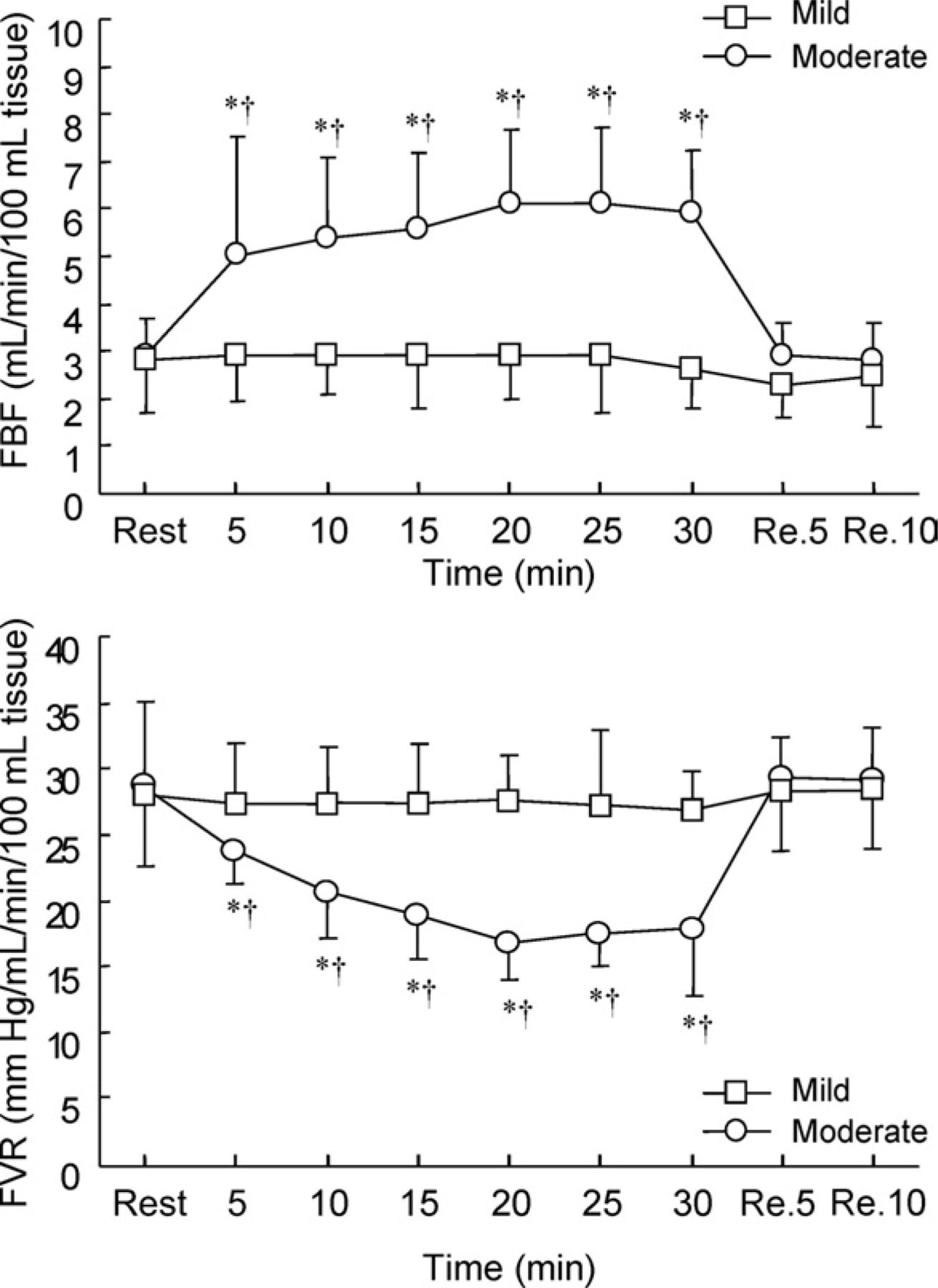 Am J Hypertens, Volume 20, Issue 8, August 2007, Pages 825–830, https://doi.org/10.1016/j.amjhyper.2007.02.014
The content of this slide may be subject to copyright: please see the slide notes for details.
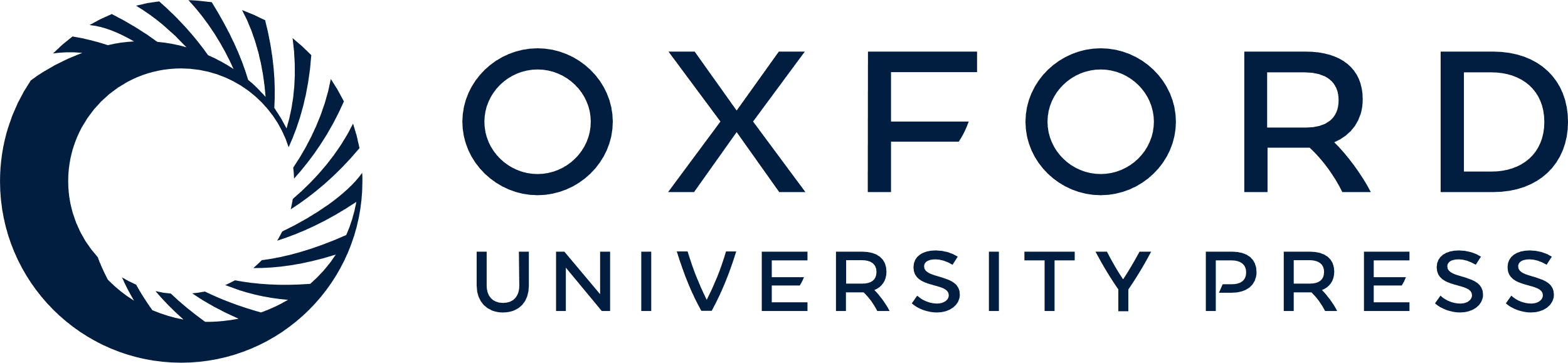 [Speaker Notes: Figure 2. Line graphs show the changes in forearm blood flow (FBF) (top) and forearm vascular resistance (FVR) (bottom) during mild-intensity and moderate-intensity exercises. *P < .05 v rest; †P < .05 v mild-intensity exercise. Re, recovery.

Unless provided in the caption above, the following copyright applies to the content of this slide: © American Journal of Hypertension, Ltd. 2007]
Figure 3. Line graphs show the changes in forearm vascular resistance (FVR) in the absence and presence of ...
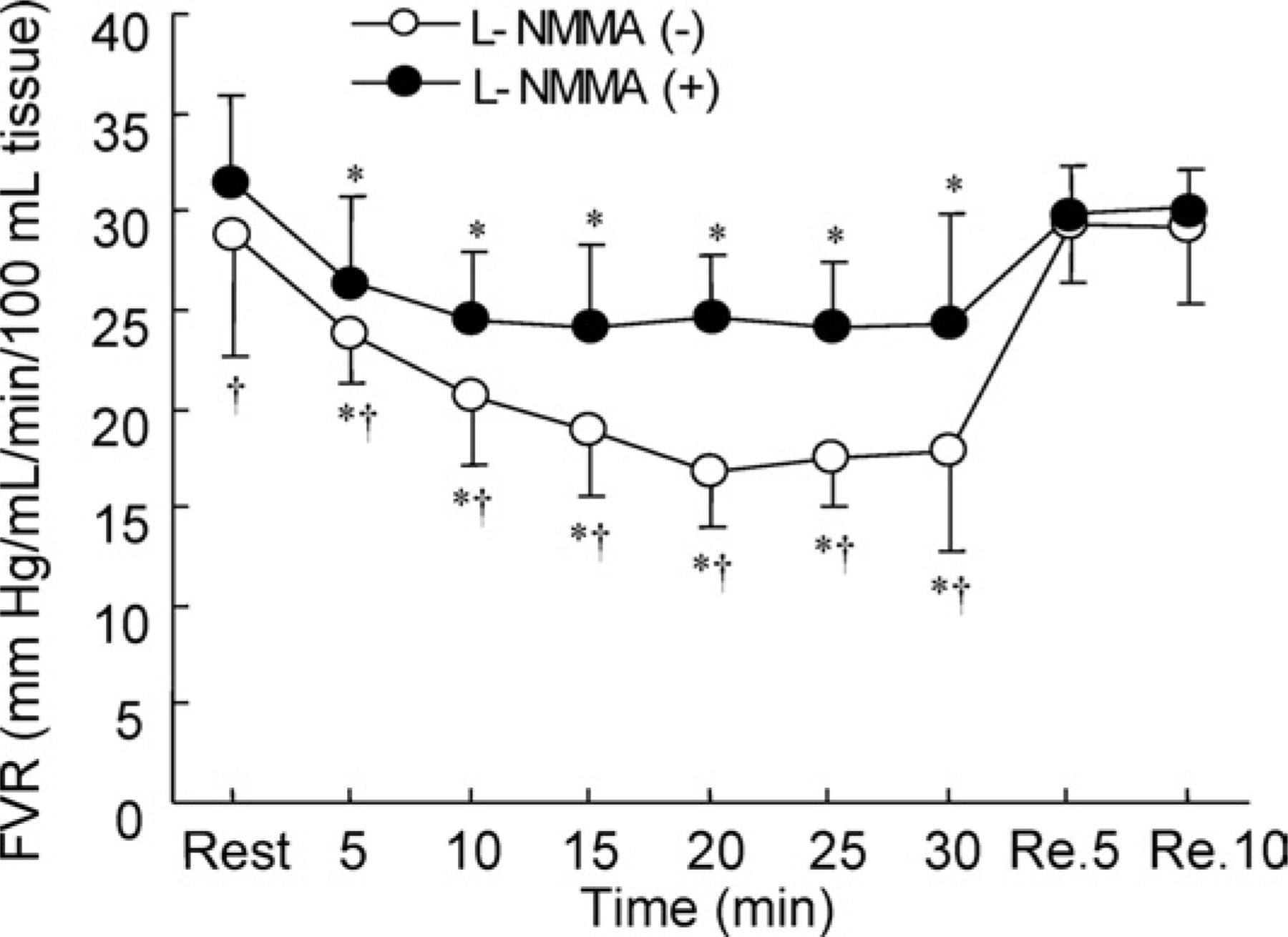 Am J Hypertens, Volume 20, Issue 8, August 2007, Pages 825–830, https://doi.org/10.1016/j.amjhyper.2007.02.014
The content of this slide may be subject to copyright: please see the slide notes for details.
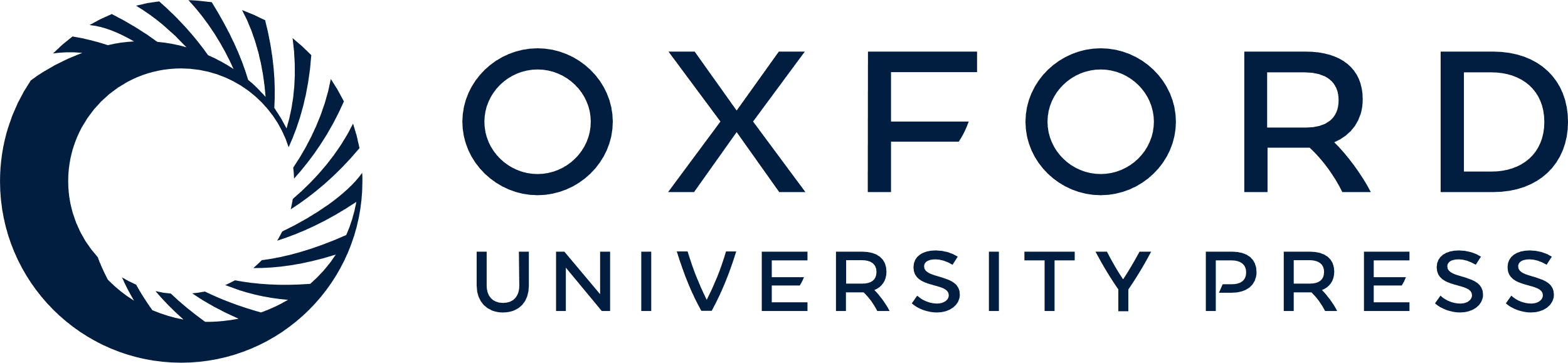 [Speaker Notes: Figure 3. Line graphs show the changes in forearm vascular resistance (FVR) in the absence and presence of NG-monomethyl-L-arginin (L-NMMA) during moderate-intensity exercise. *P < .05 v rest; †P < .05 v L-NMMA (−). Re, recovery.

Unless provided in the caption above, the following copyright applies to the content of this slide: © American Journal of Hypertension, Ltd. 2007]
Figure 4. Line graphs show the changes in norepinephrine during mild-intensity, moderate-intensity, and high-intensity ...
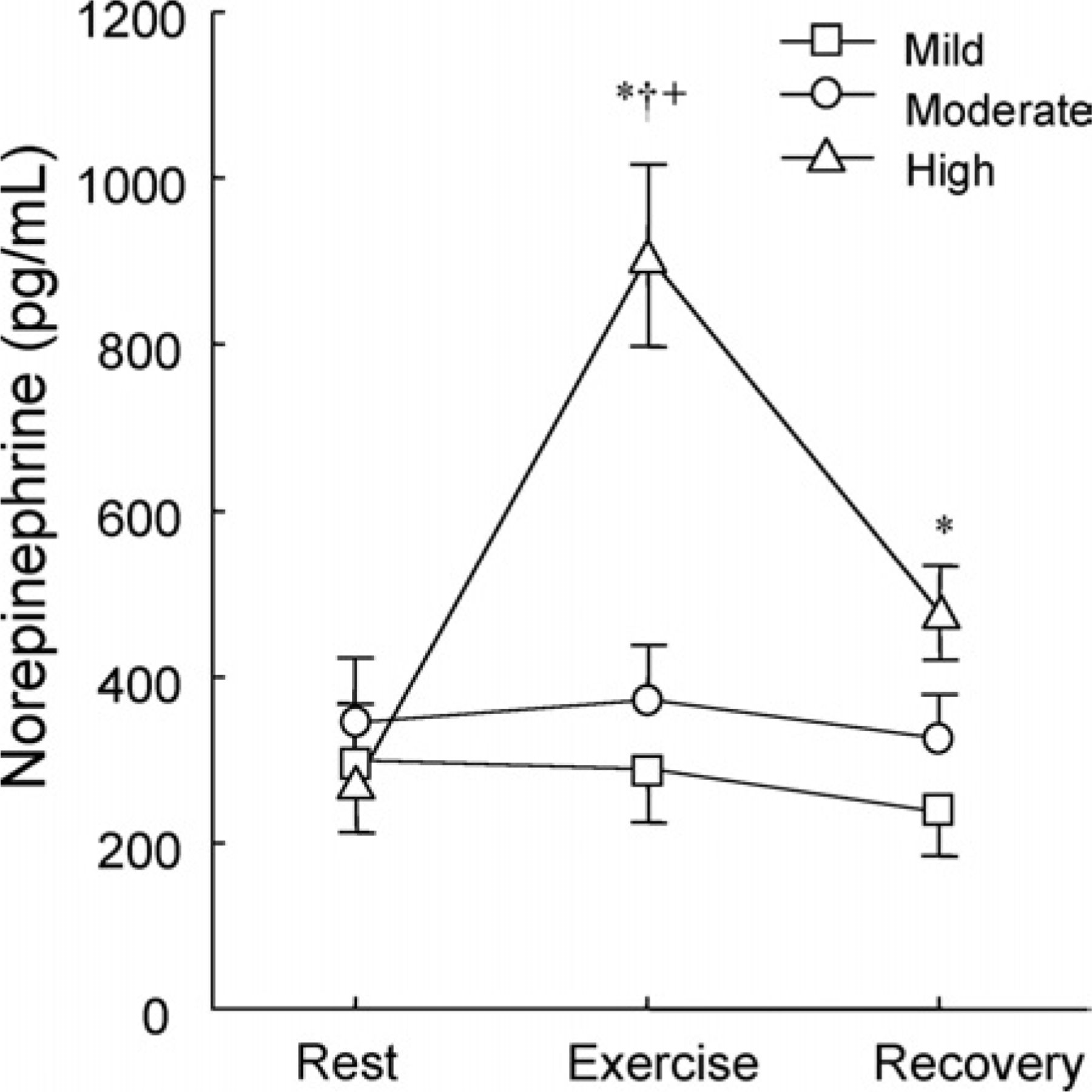 Am J Hypertens, Volume 20, Issue 8, August 2007, Pages 825–830, https://doi.org/10.1016/j.amjhyper.2007.02.014
The content of this slide may be subject to copyright: please see the slide notes for details.
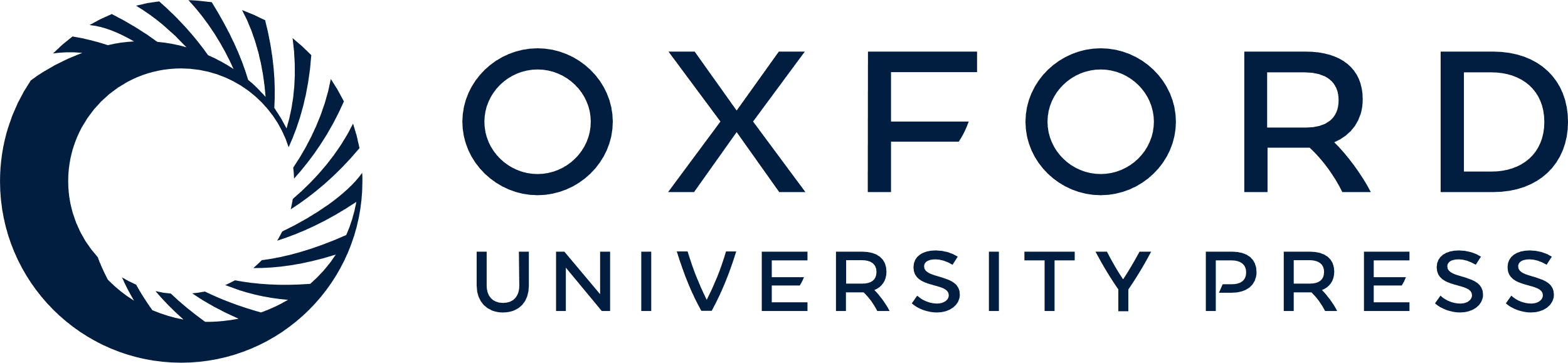 [Speaker Notes: Figure 4. Line graphs show the changes in norepinephrine during mild-intensity, moderate-intensity, and high-intensity exercises. *P < .05 v rest; †P < .05 v mild-intensity exercise; +P < .05 v moderate-intensity exercise.

Unless provided in the caption above, the following copyright applies to the content of this slide: © American Journal of Hypertension, Ltd. 2007]
Figure 5. Line graphs show the changes in 8-isoprostane during mild-intensity, moderate-intensity, and high-intensity ...
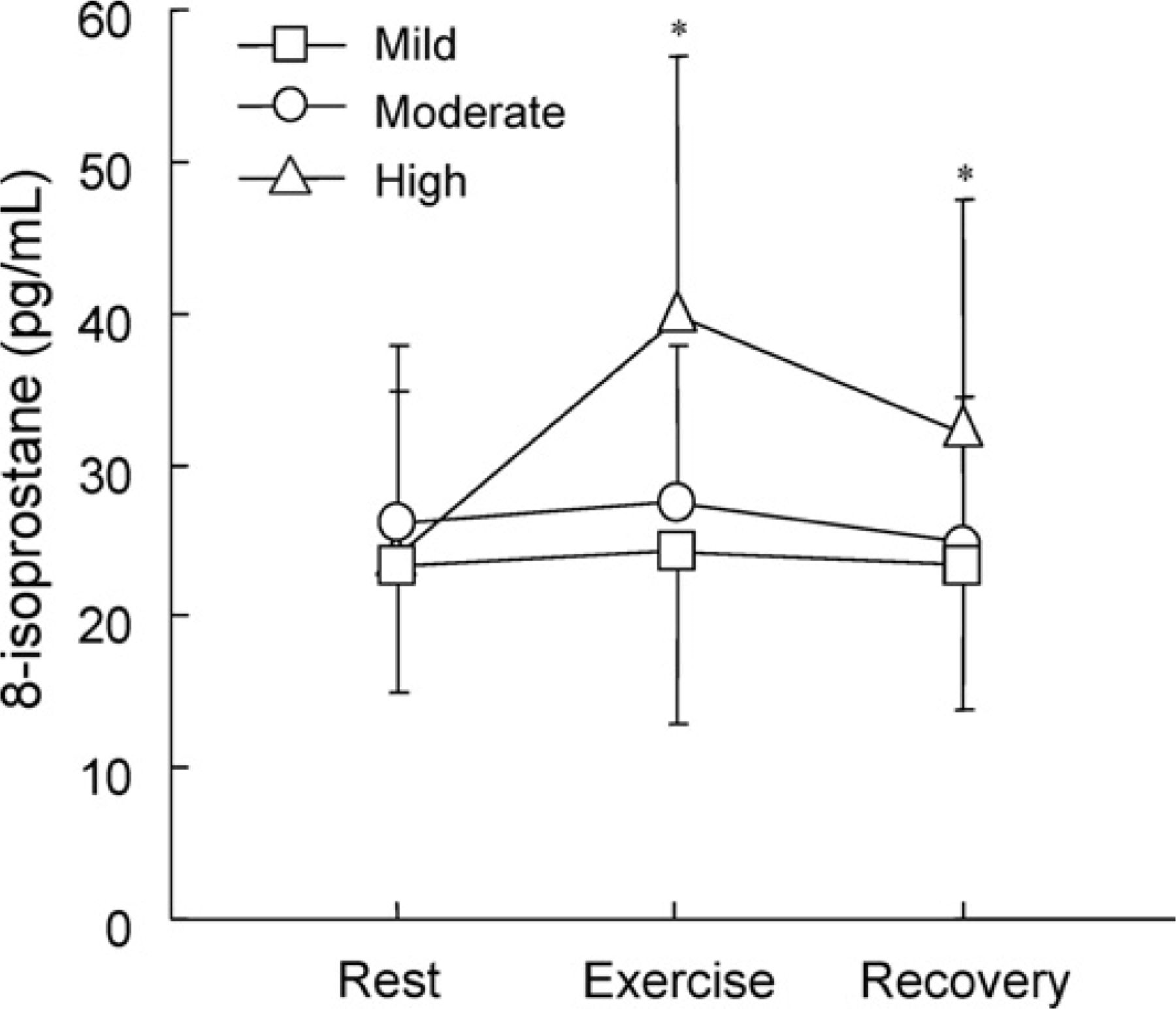 Am J Hypertens, Volume 20, Issue 8, August 2007, Pages 825–830, https://doi.org/10.1016/j.amjhyper.2007.02.014
The content of this slide may be subject to copyright: please see the slide notes for details.
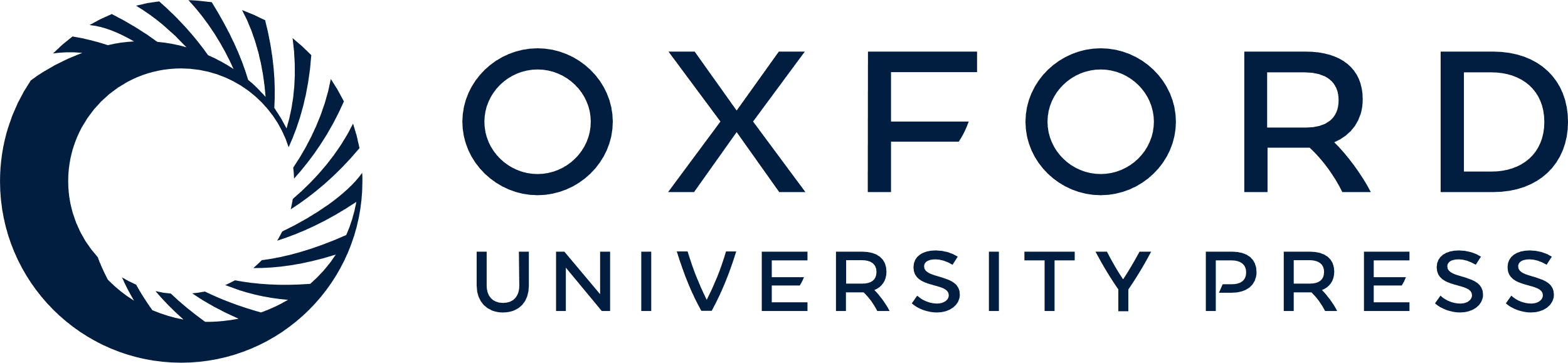 [Speaker Notes: Figure 5. Line graphs show the changes in 8-isoprostane during mild-intensity, moderate-intensity, and high-intensity exercises. *P < .05 v rest.

Unless provided in the caption above, the following copyright applies to the content of this slide: © American Journal of Hypertension, Ltd. 2007]